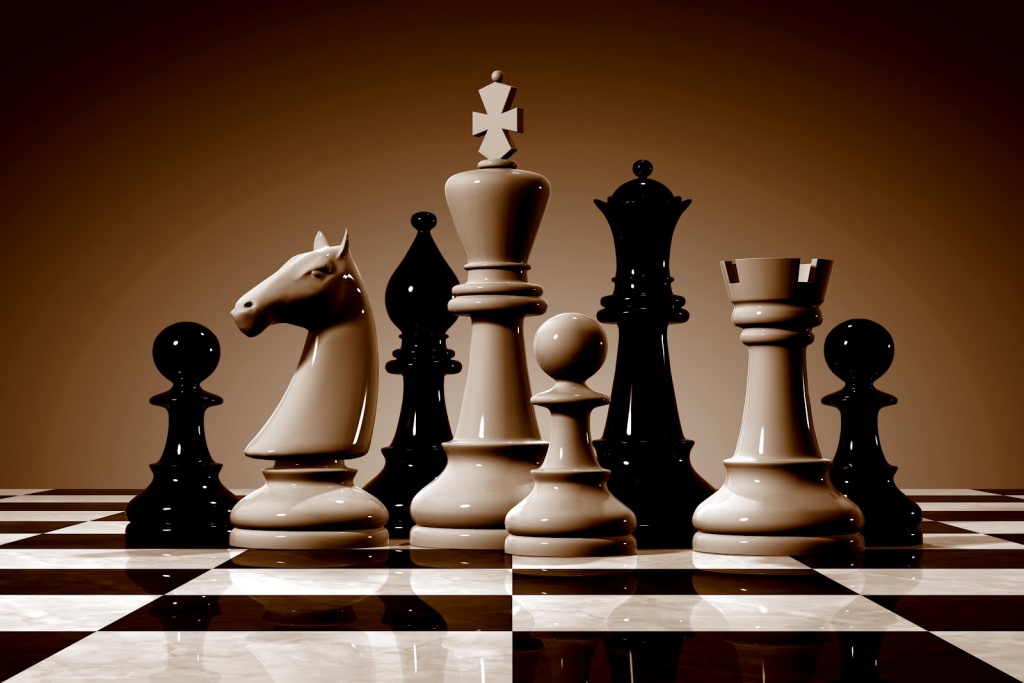 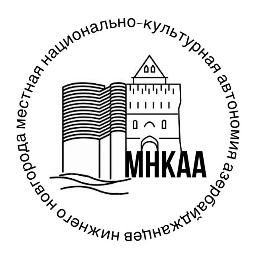 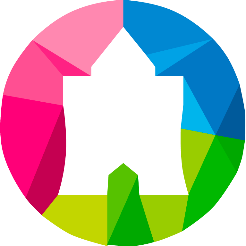 Межнациональные шахматы
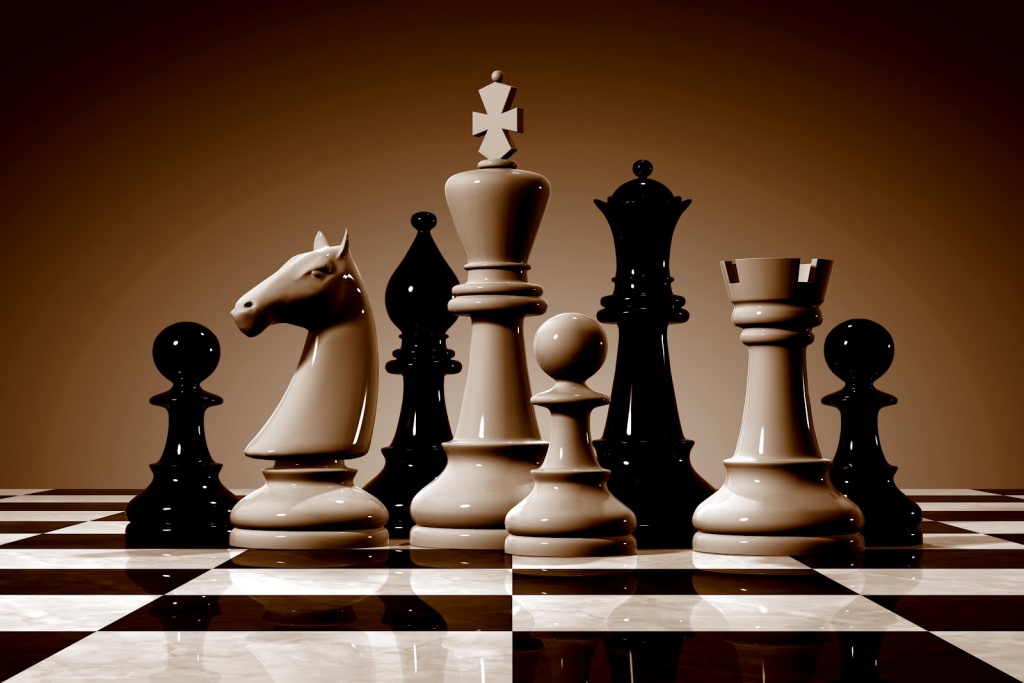 Цель проекта
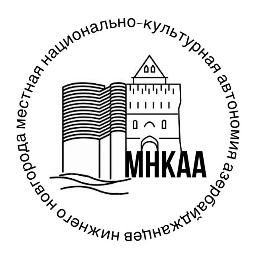 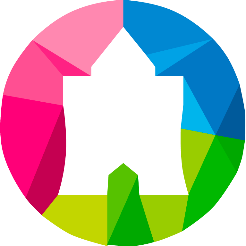 1. Проведение четырех шахматных турниров с целью содействия укреплению межкультурной коммуникации народов;
2. Развитие дружеских межнациональных отношении между школьниками, студентами, молодежью
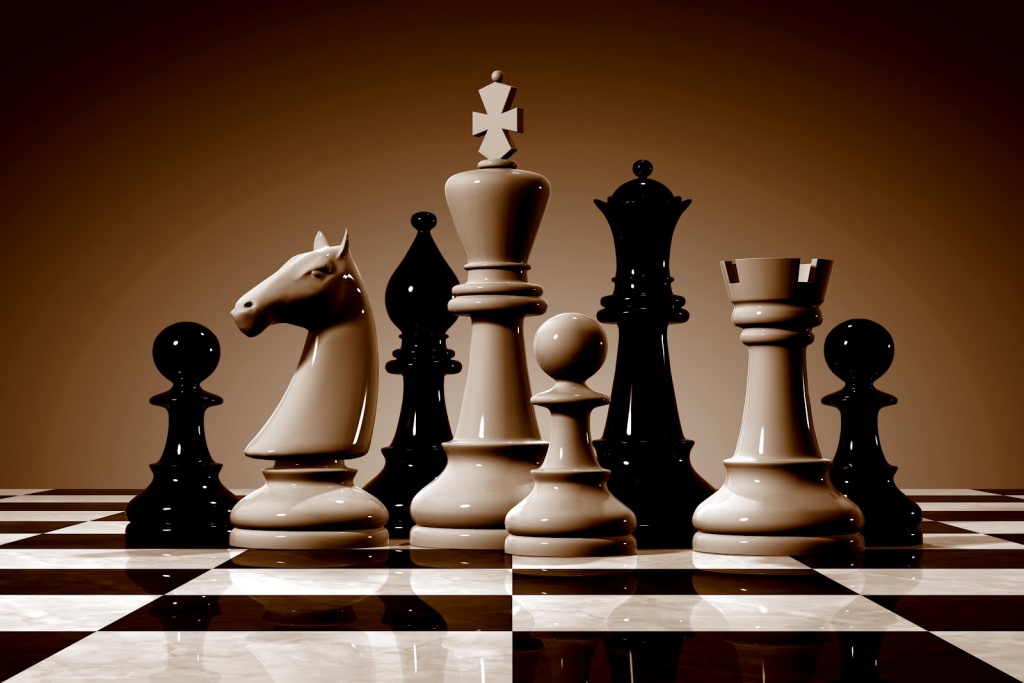 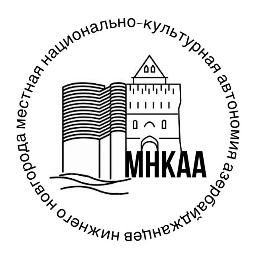 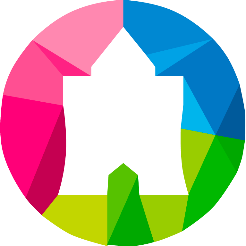 Кто же присутствовал ?!
Дети
Студенты
 Молодёжь
 Семьи разных национальностей
Люди преклонного возраста
Ветераны спорта
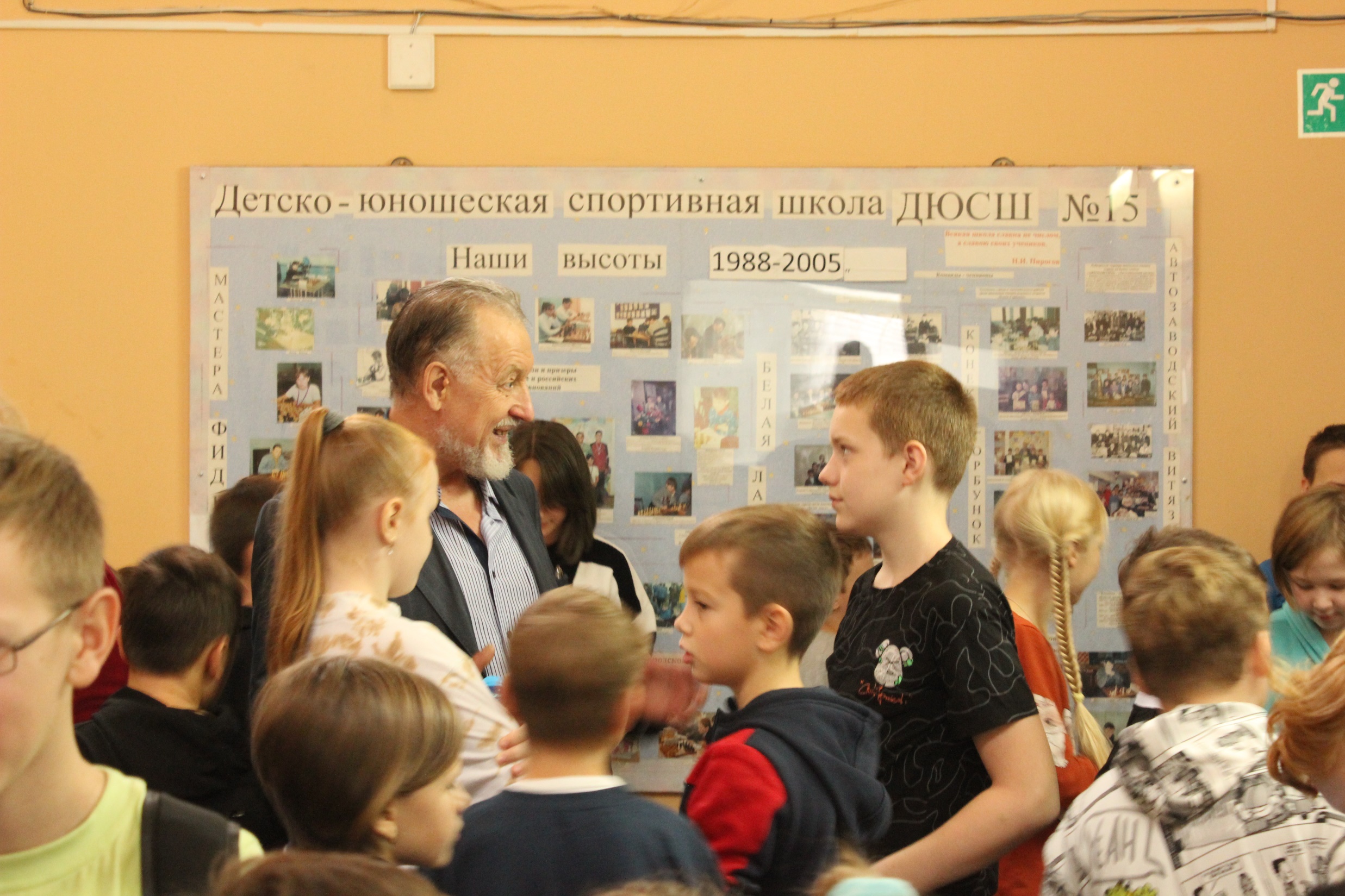 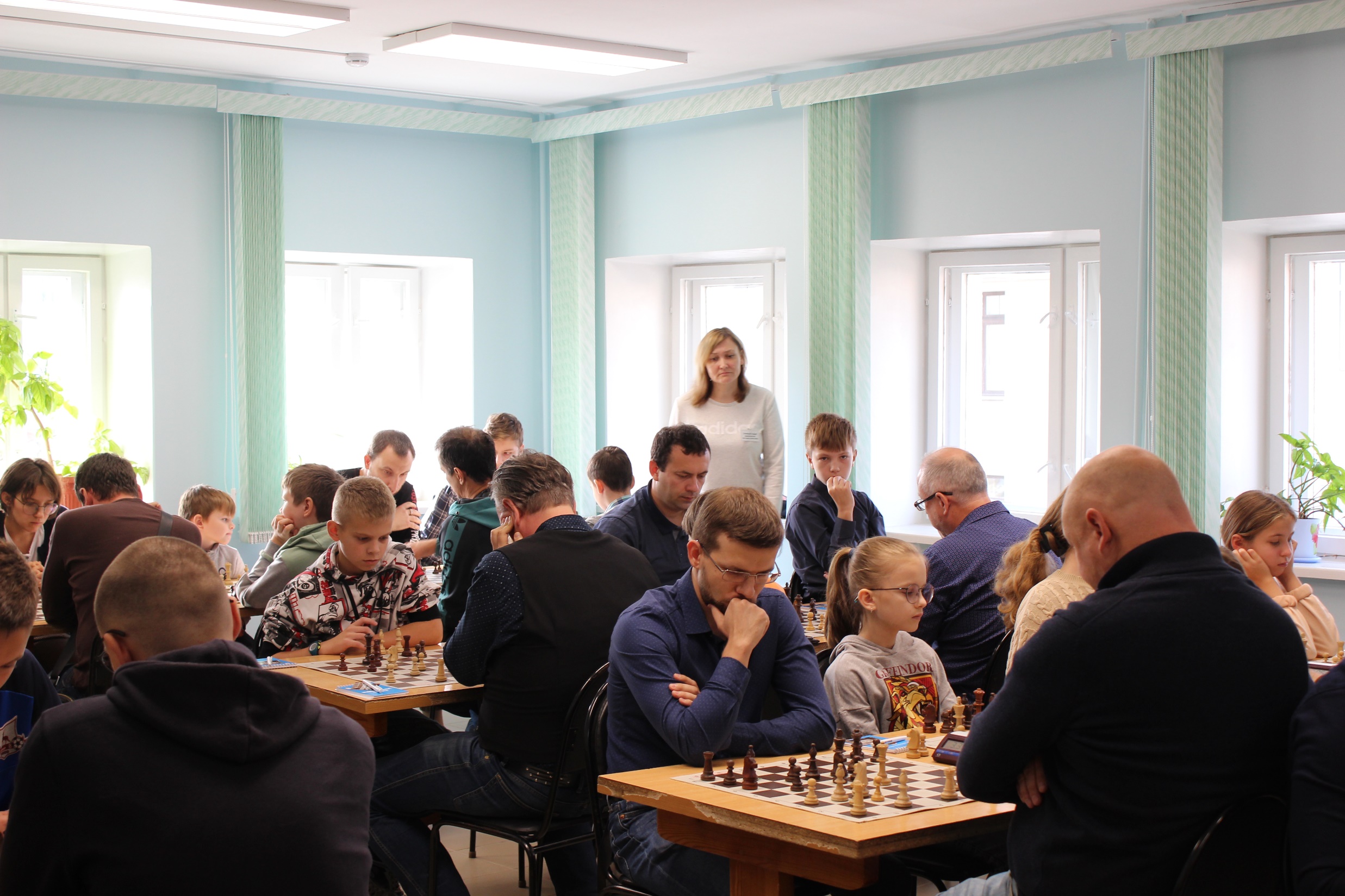 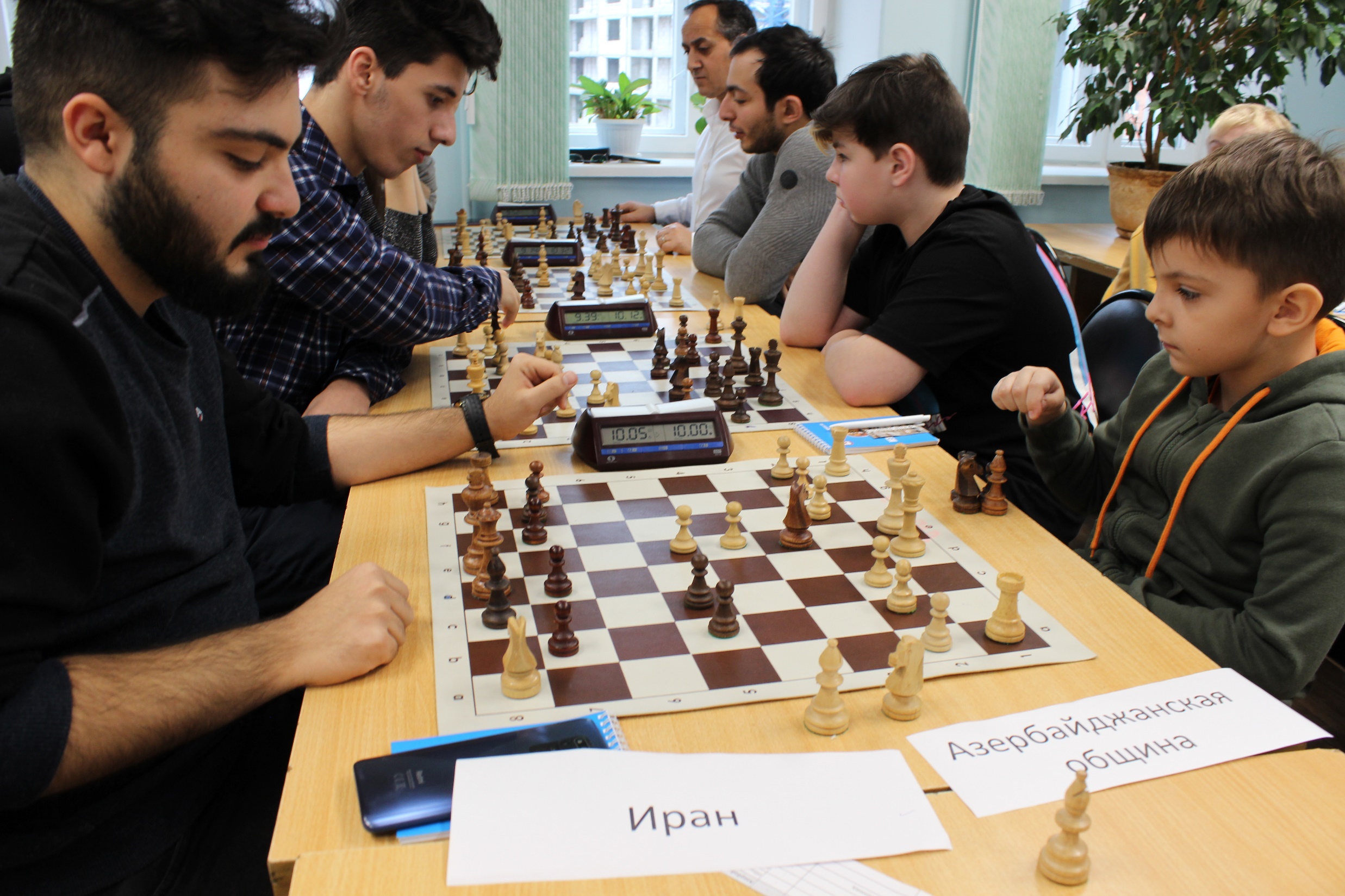 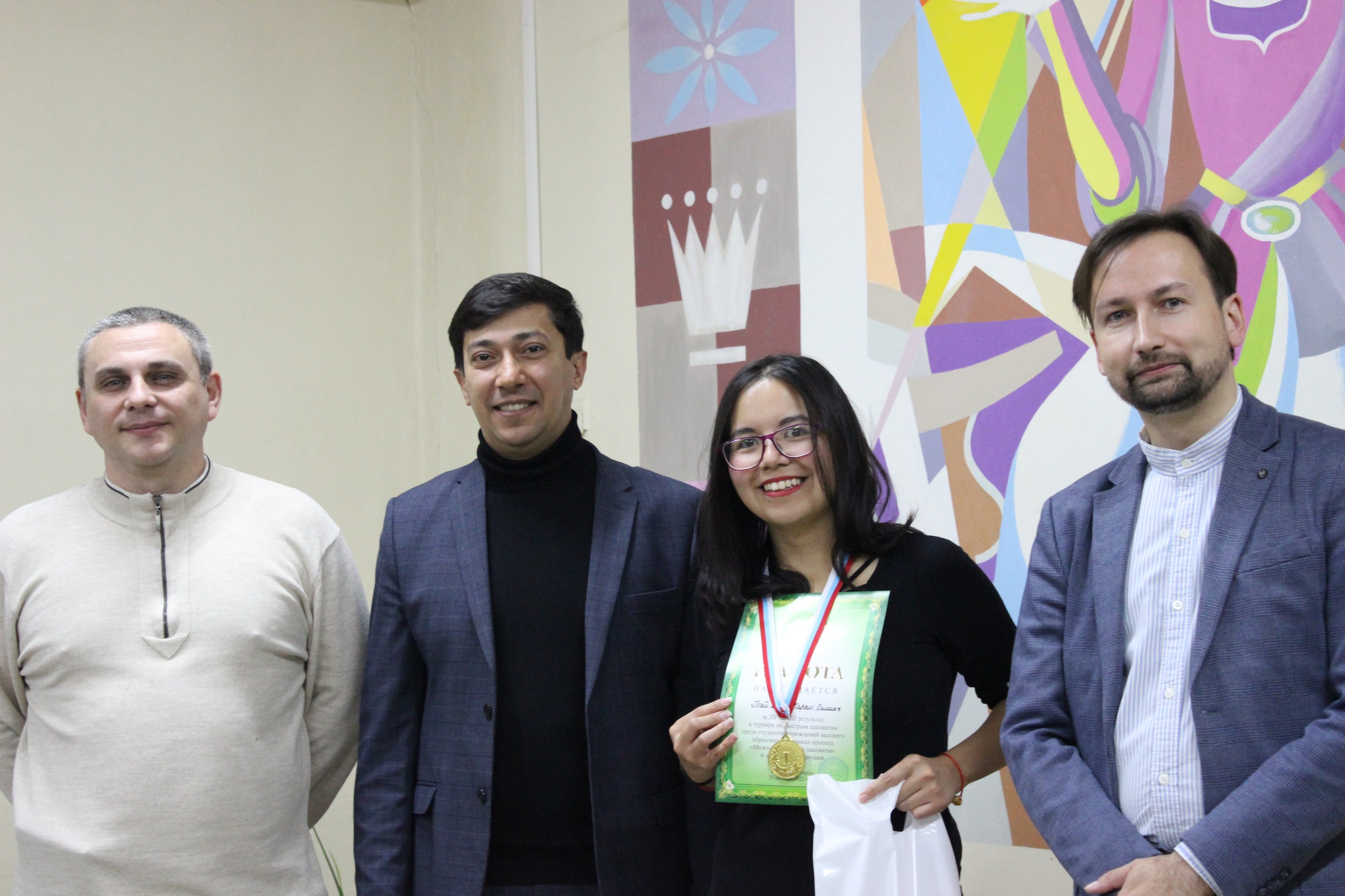 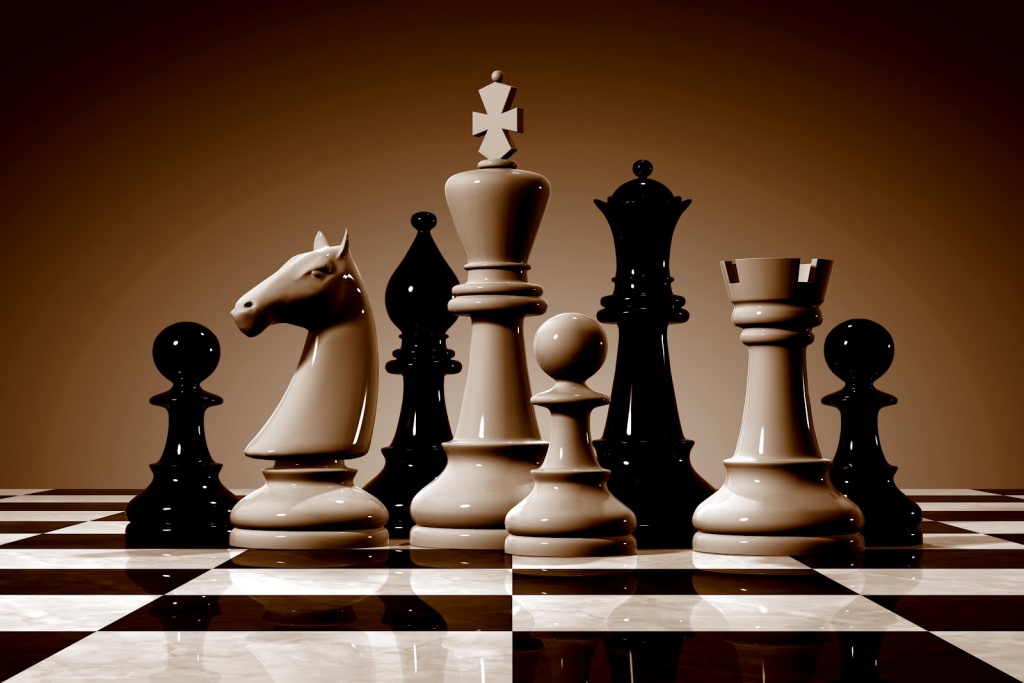 Для чего?
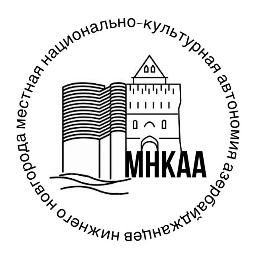 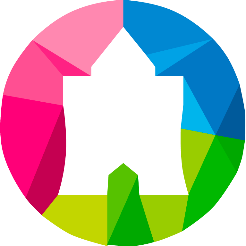 В Нижнем Новгороде живут представители разных национальностей.
 К сожалению в городе не проводились межнациональные  настольные игры, а точнее шахматы, где школьники, студенты и все желающие разных национальностей сидя и играя за столом могли бы приобщится к культуре и традициям друг друга.
Ведь по нашему мнению именно игра в шахматы это тихий шаг вперед и собранность ума!
«Высказать мнение значит как бы подвинуть пешку в шахматной игре: пешка может погибнуть, но партия начинается и может быть выиграна» Иоганн Гётте Немецкий поэт
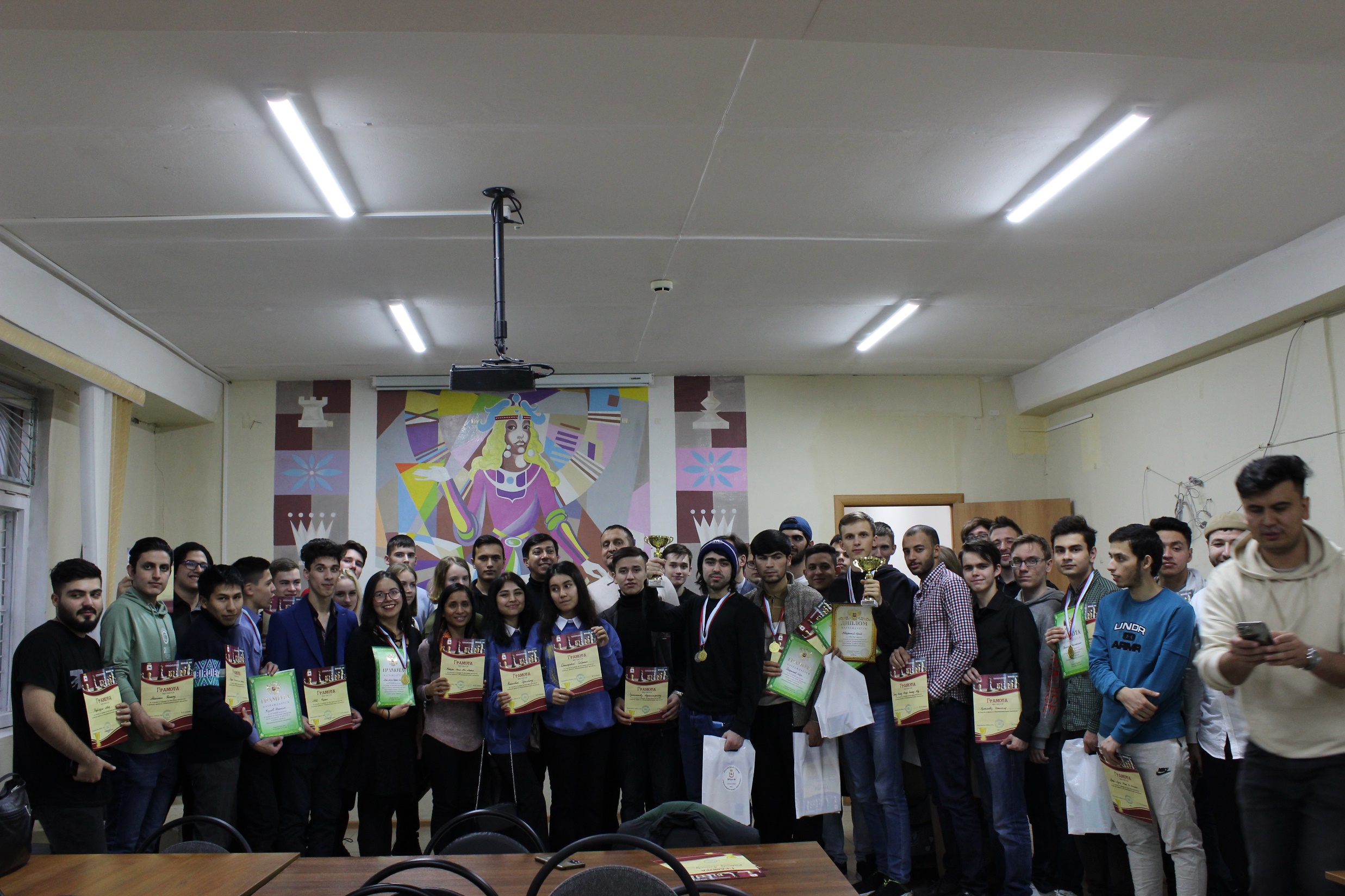 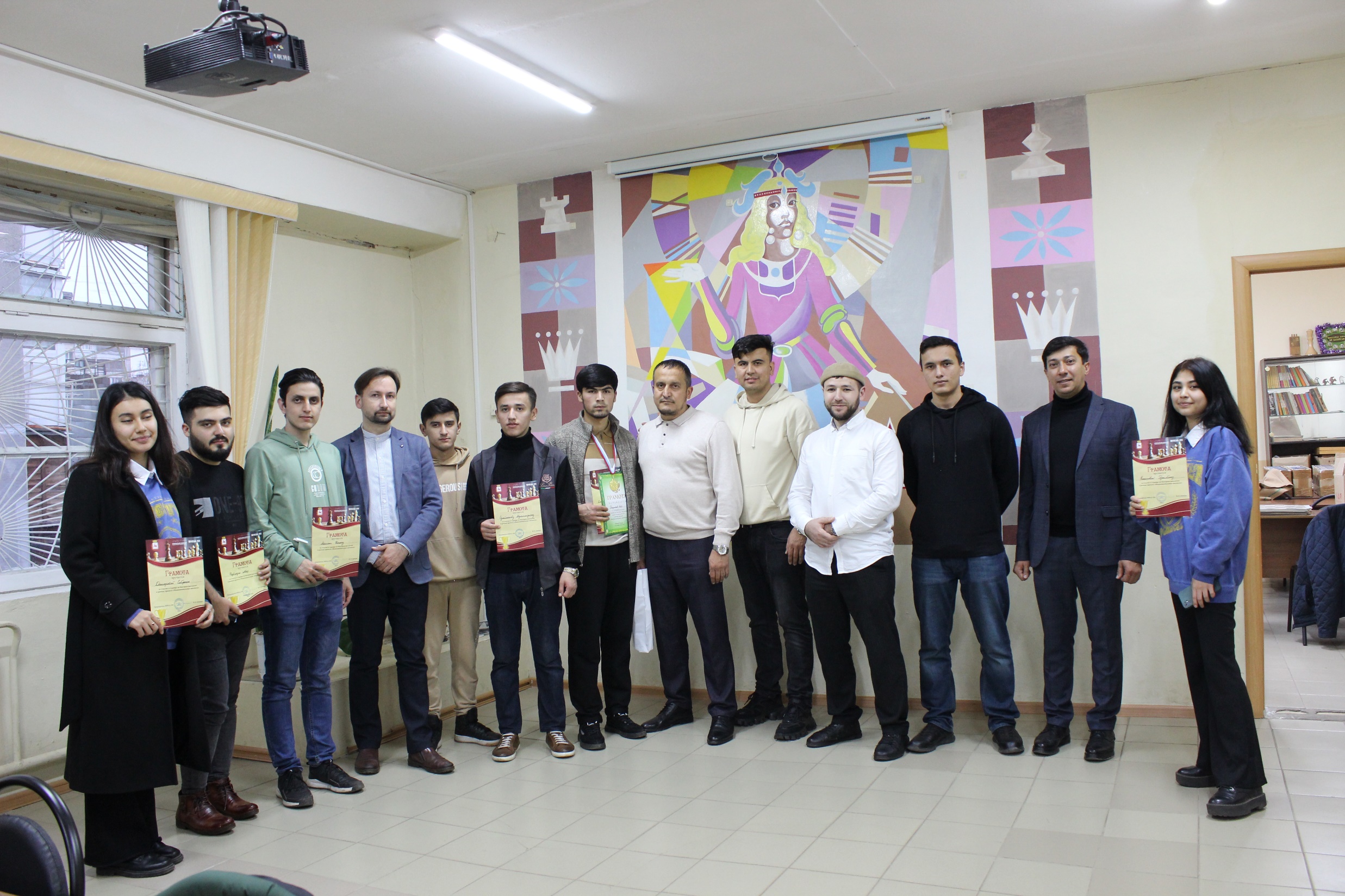 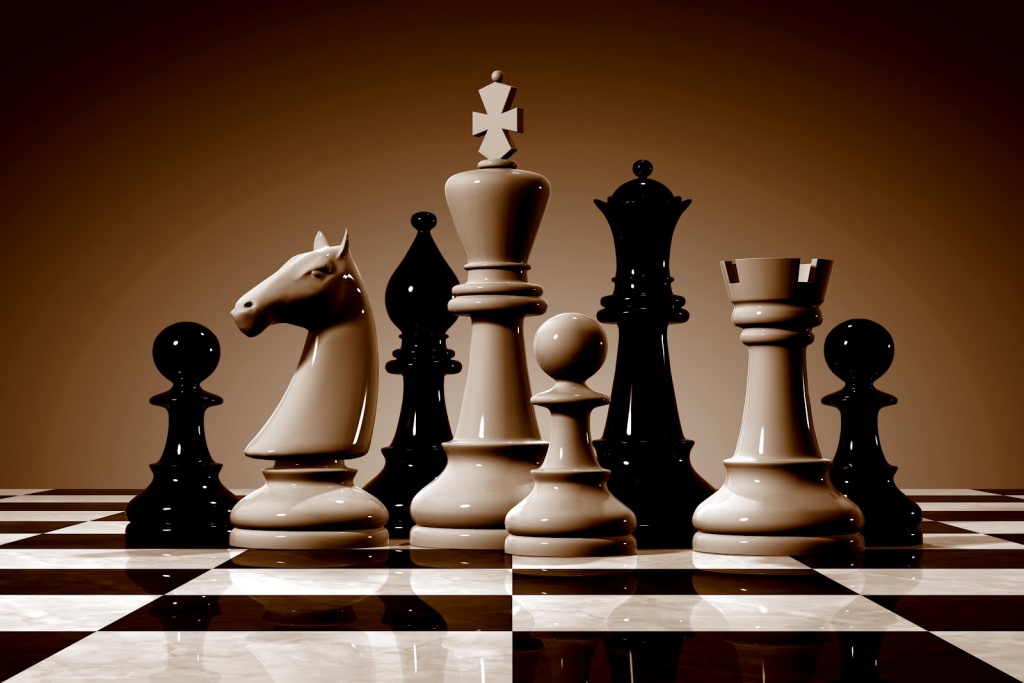 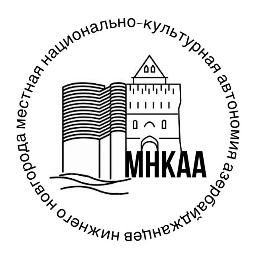 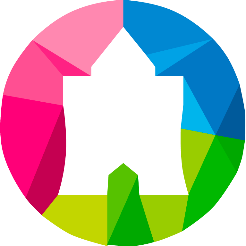 Задачи которые мы реализовали
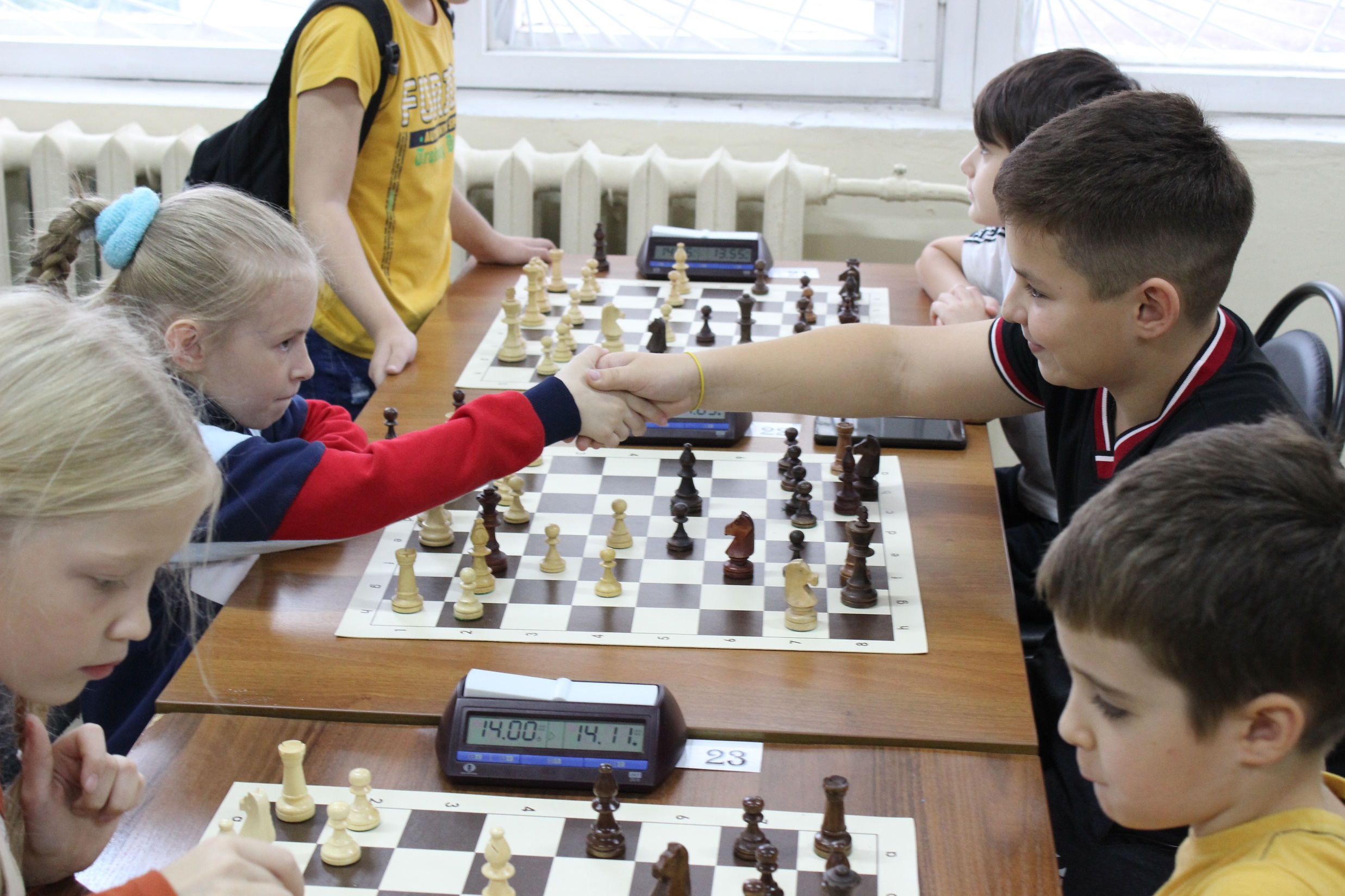 Сегодня как никогда важно объединиться, проявить доброту и толерантность друг к другу. 
Мы реализовали для  представителей всех национальностей г. Нижнего Новгорода и предложили всем жителям нашего прекрасного города  от малого до великого, разного социального статуса,  сыграть в турнирах по шахматам. 
Ведь нам это позволило узнать друг друга, стереть границы и показать настоящую межнациональную дружбу.
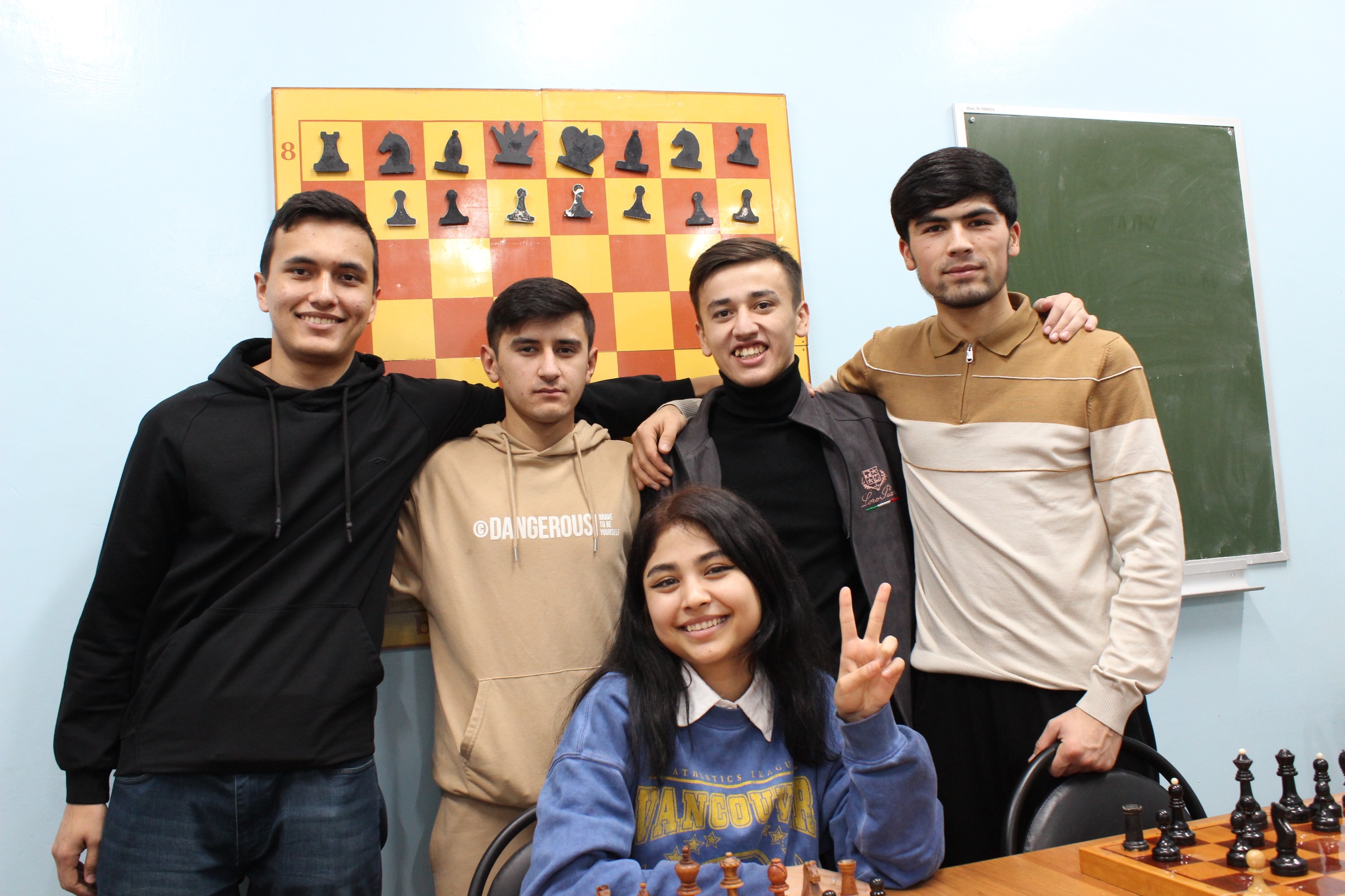 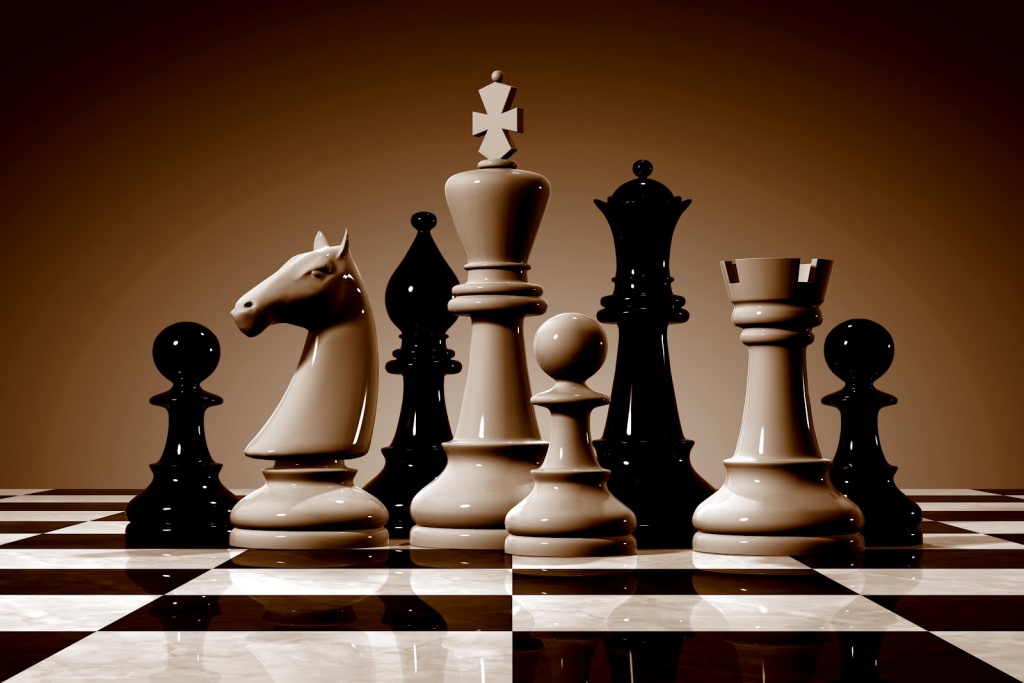 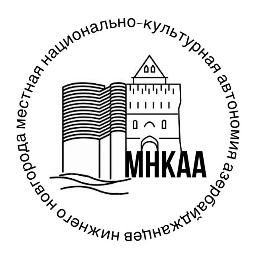 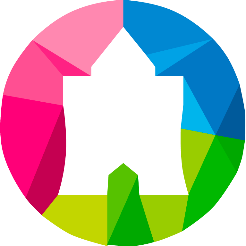 На каждом турнире для каждого участника было организовано чаепитие и вручены грамоты за участие и для победителей ценные призы, подарки и дипломы
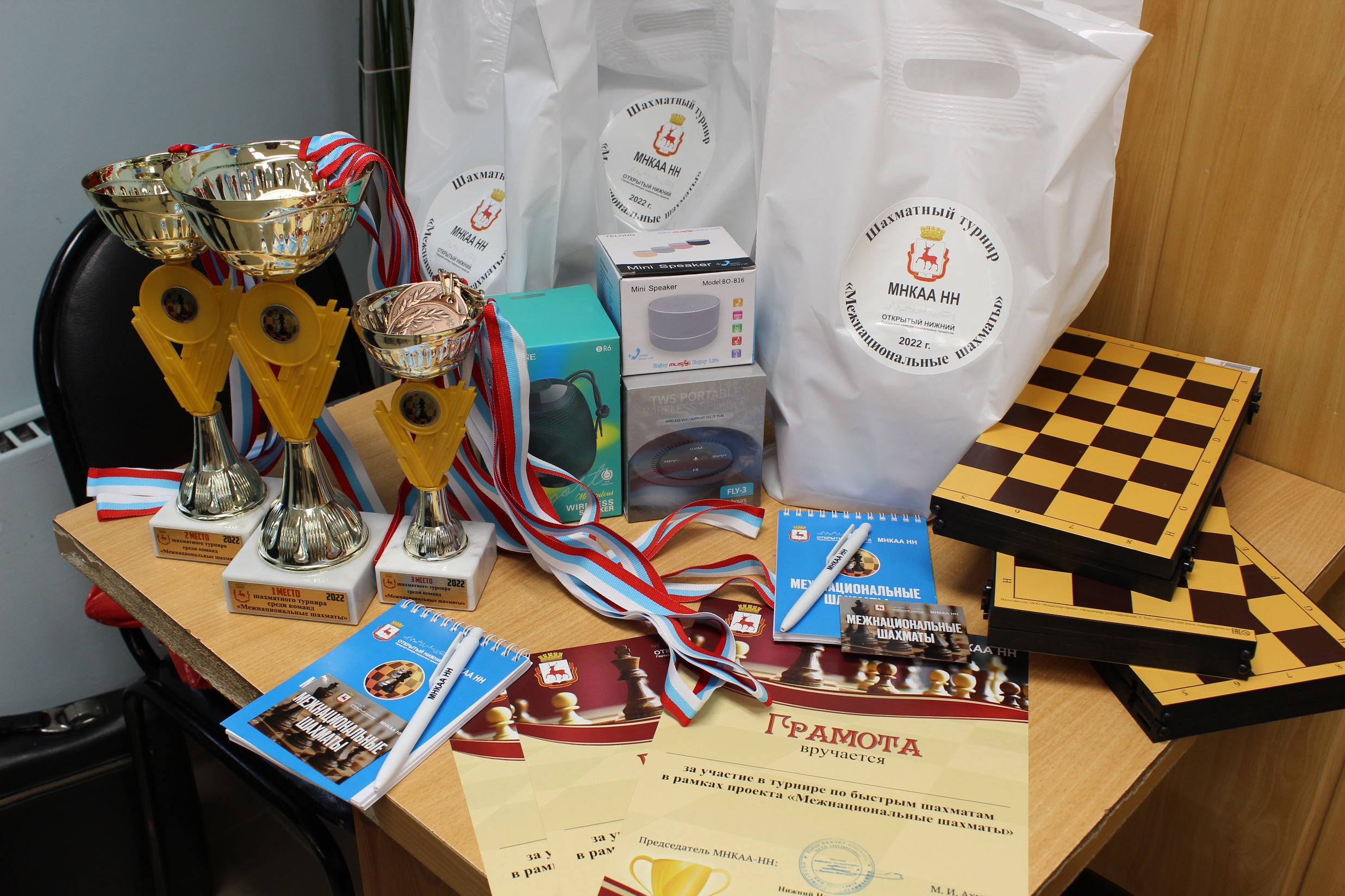 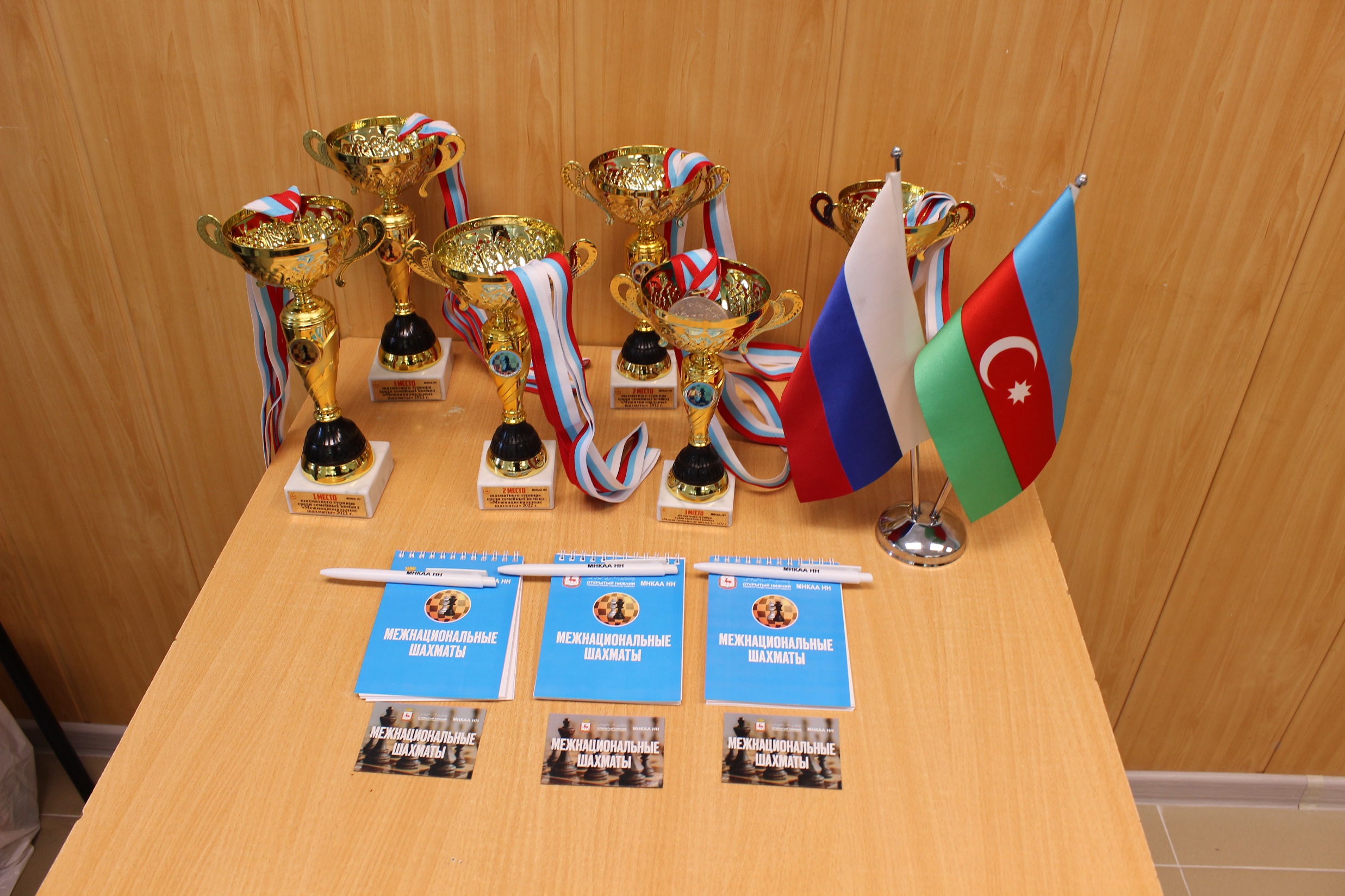 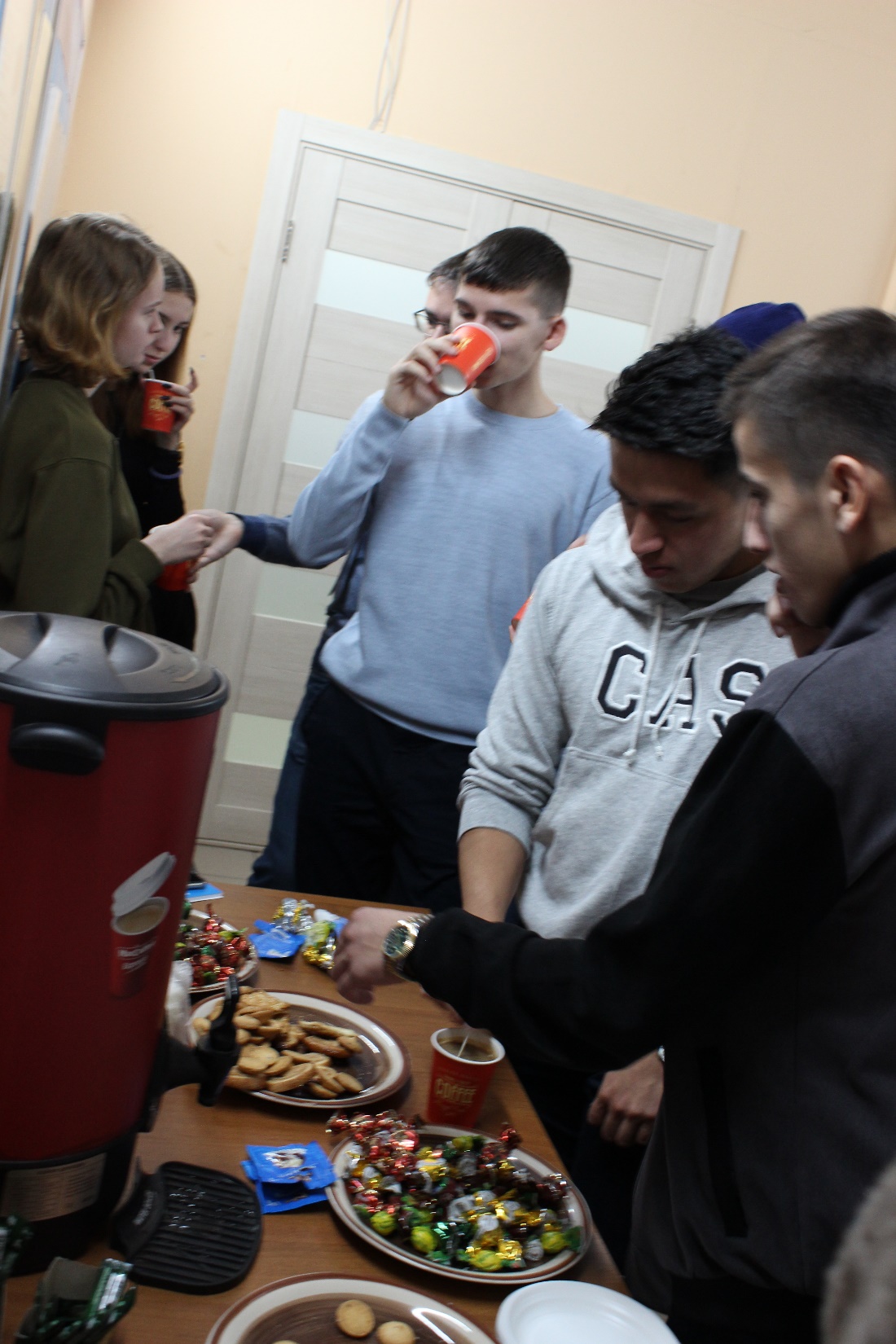 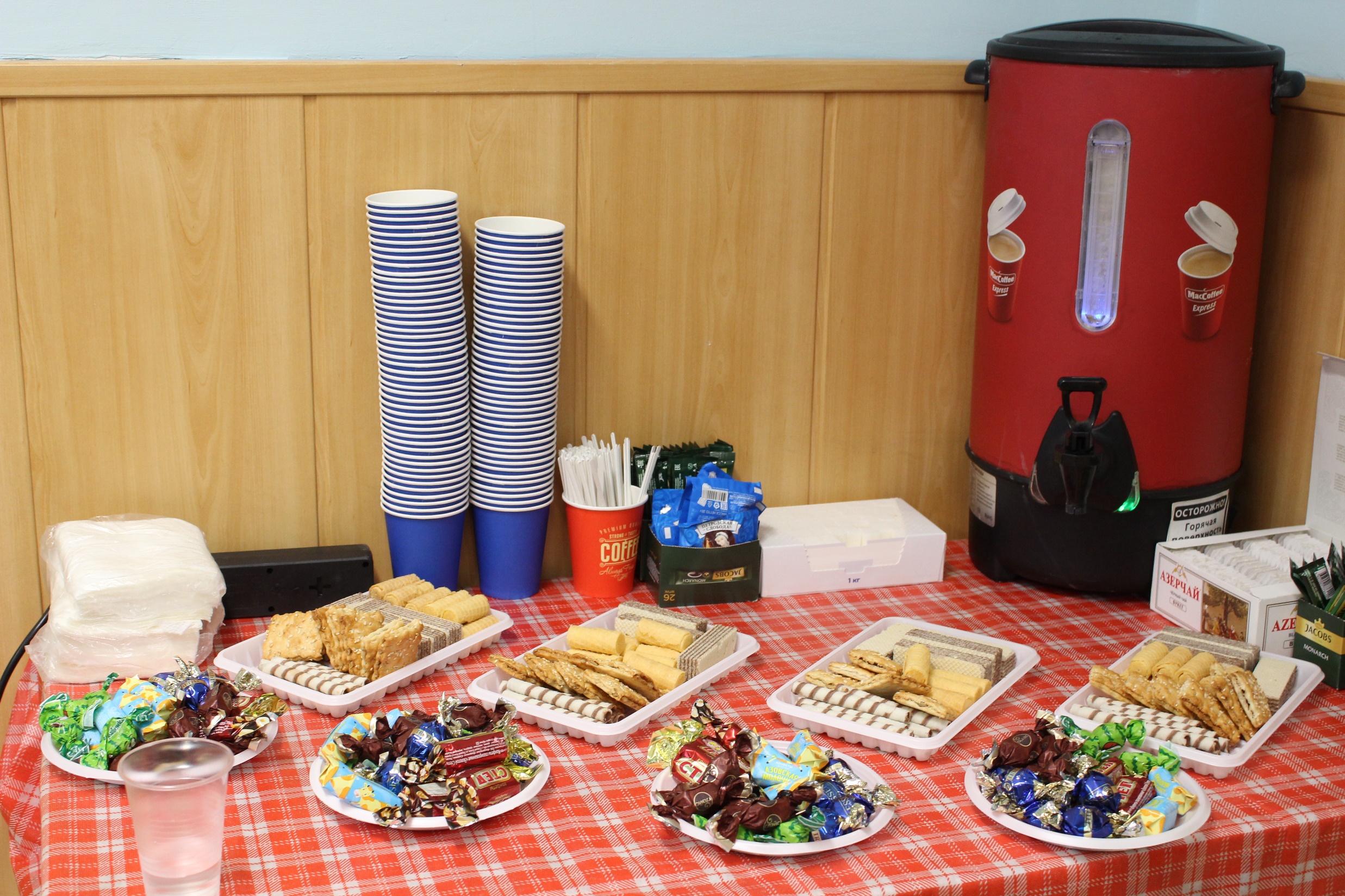 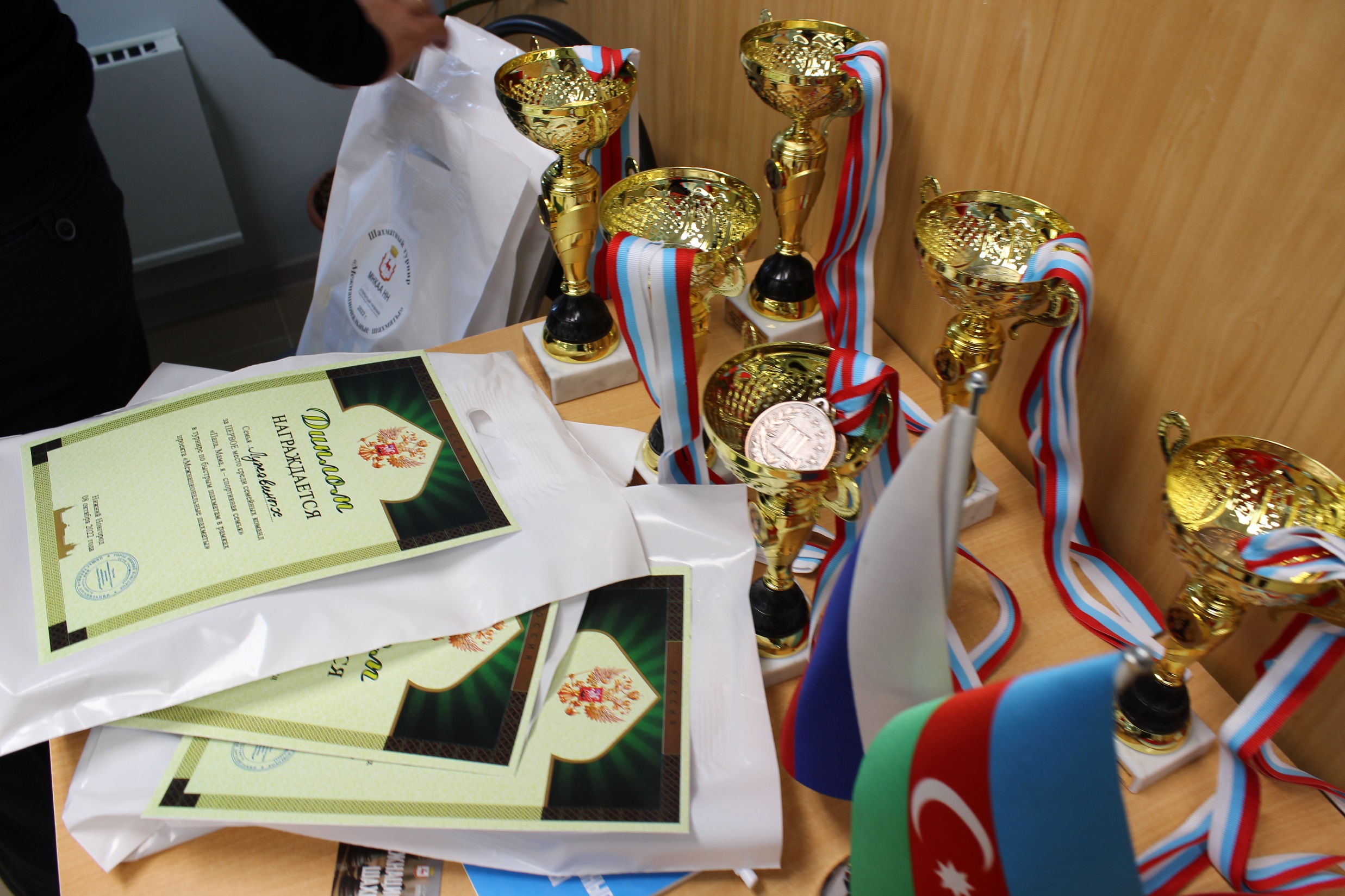 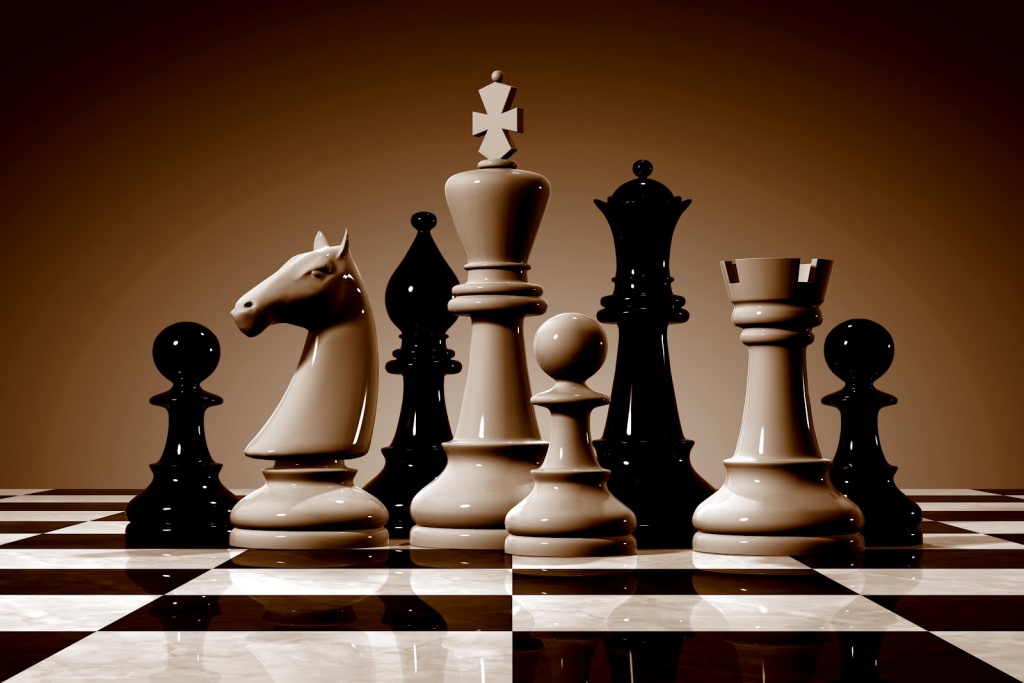 Особое вовлеченность со стороны администрации города
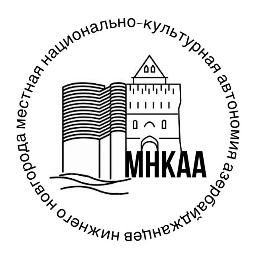 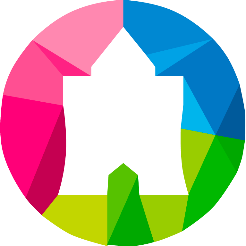 На мероприятии присутствовали такие гости как: 
Штоян Артур Варужанович – Директор департамента социальных коммуникаций и молодежной политики 
Ермаков Антон Петрович – Директор департамента физической культуры и спорта 
Барсков Илья Викторович – Начальник отдела по вопросам межнациональных и межконфессиональных отношений
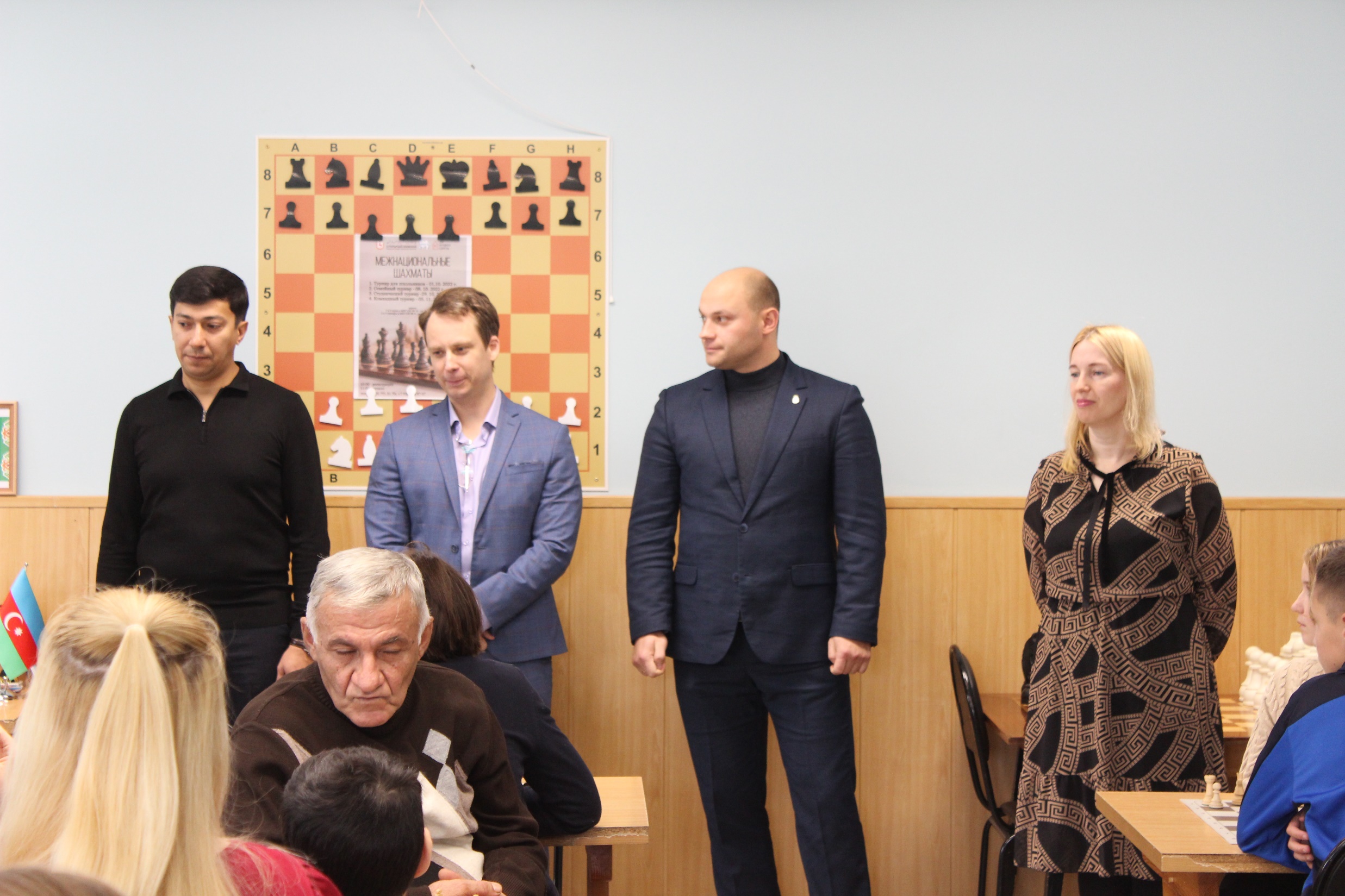 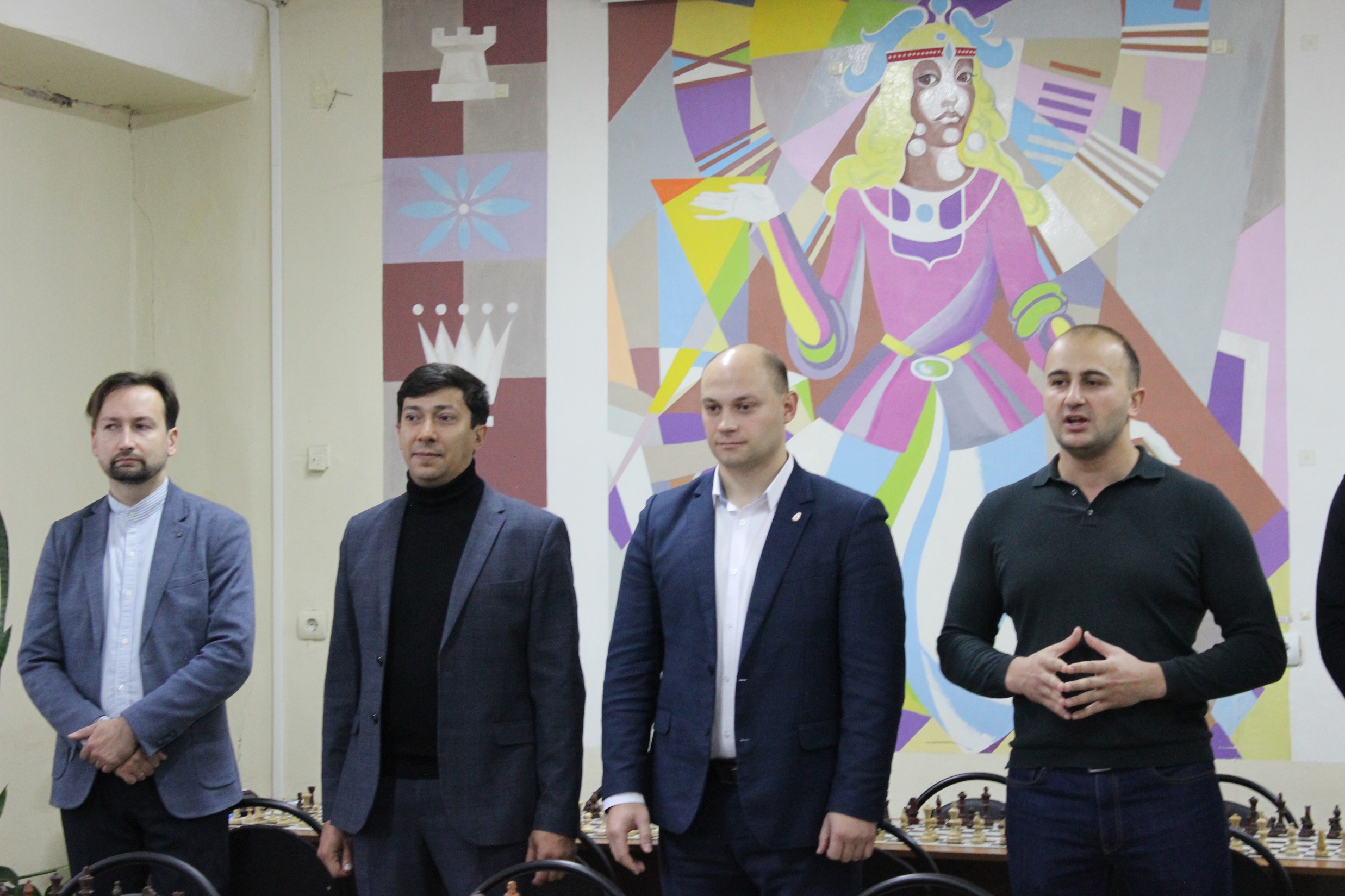 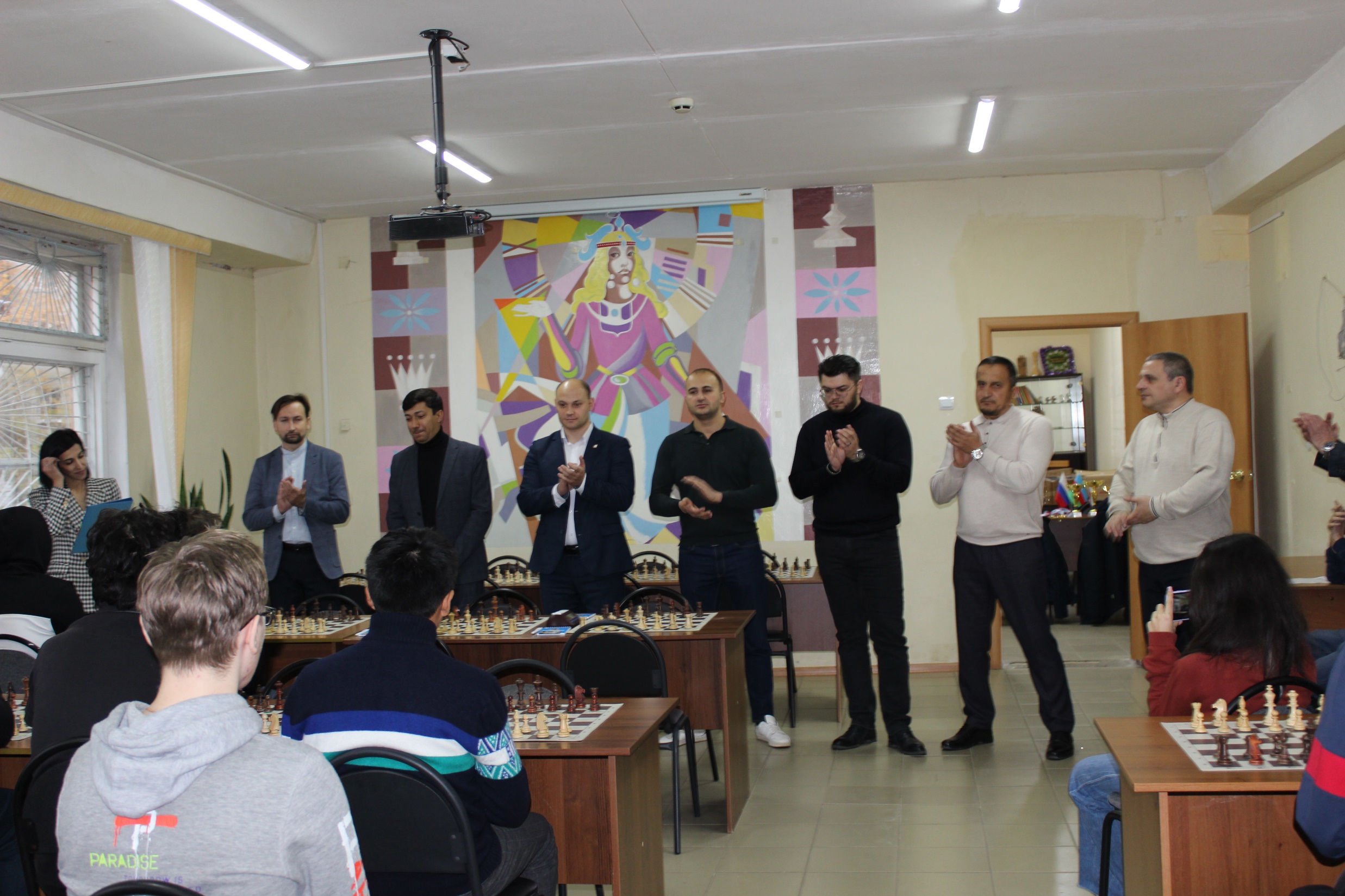 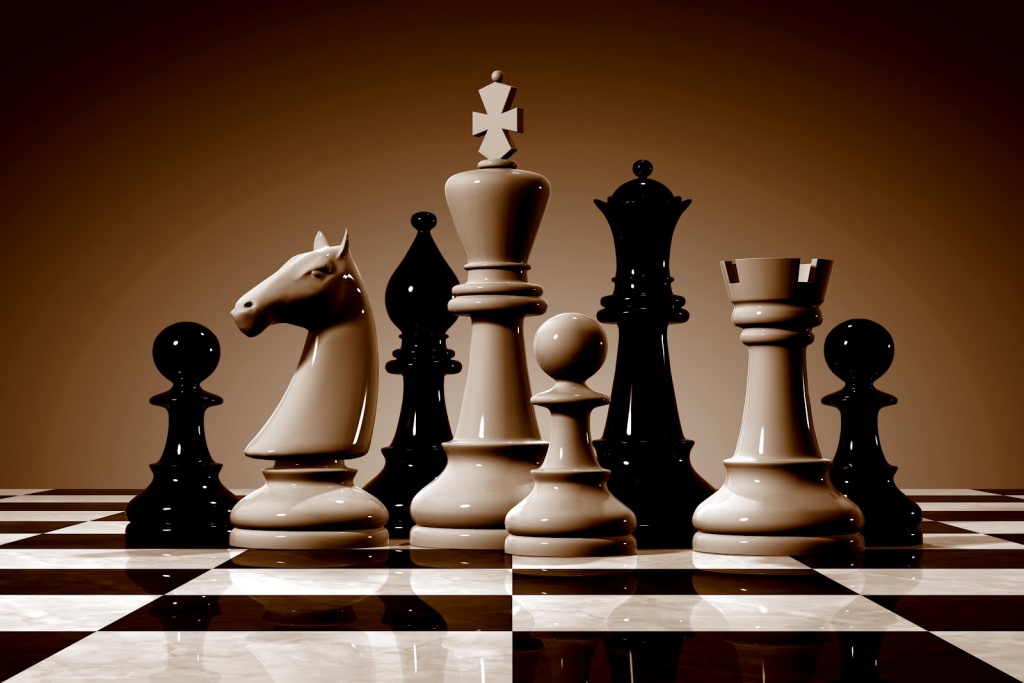 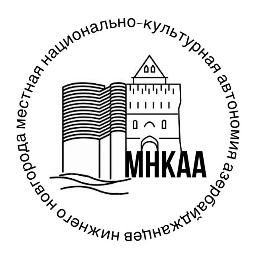 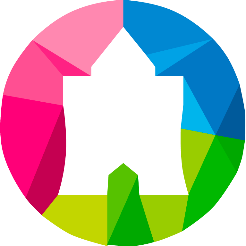 Результат проекта
Проведены четыре турнира по шахматам, в котором приняли участие и школьники, и студенты, а так же семьи и просто желающие сыграть в шахматы. 
В турнирах приняли участие более 245 человек, охват узнаваемости проекта через СМИ и социальные сети более 4000 человек. 
Особенностью стало то, что участники проекта - это представители разных стран, они все разных национальностей, но играя в шахматы, садясь за один стол, они стали едины. 
Все мы между собой равны. Люди смогли познакомиться и пообщаться, узнать что-то новое друг о друге, стать ближе и сломать социальные границы, которые раньше казались нерушимыми.
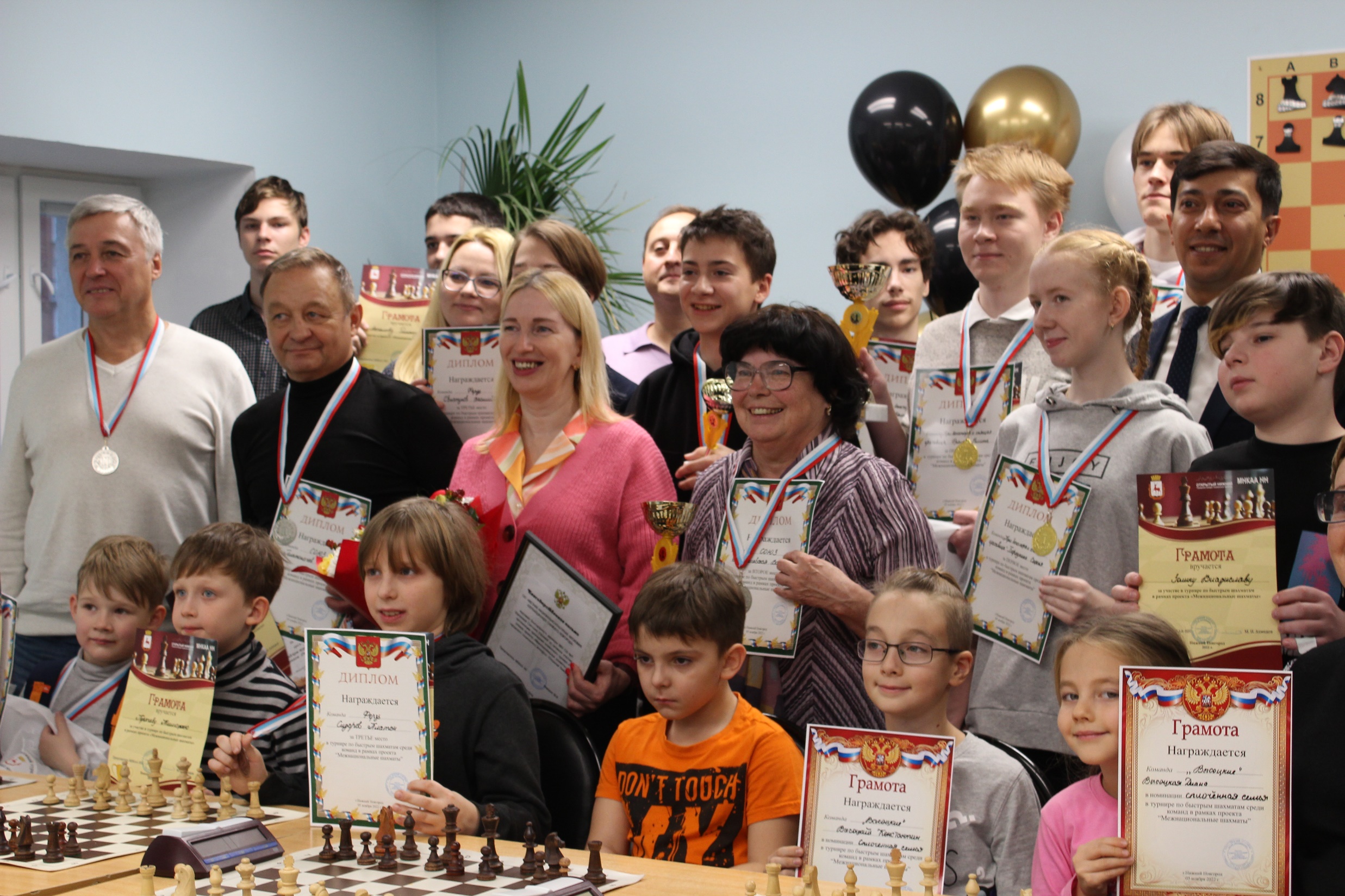 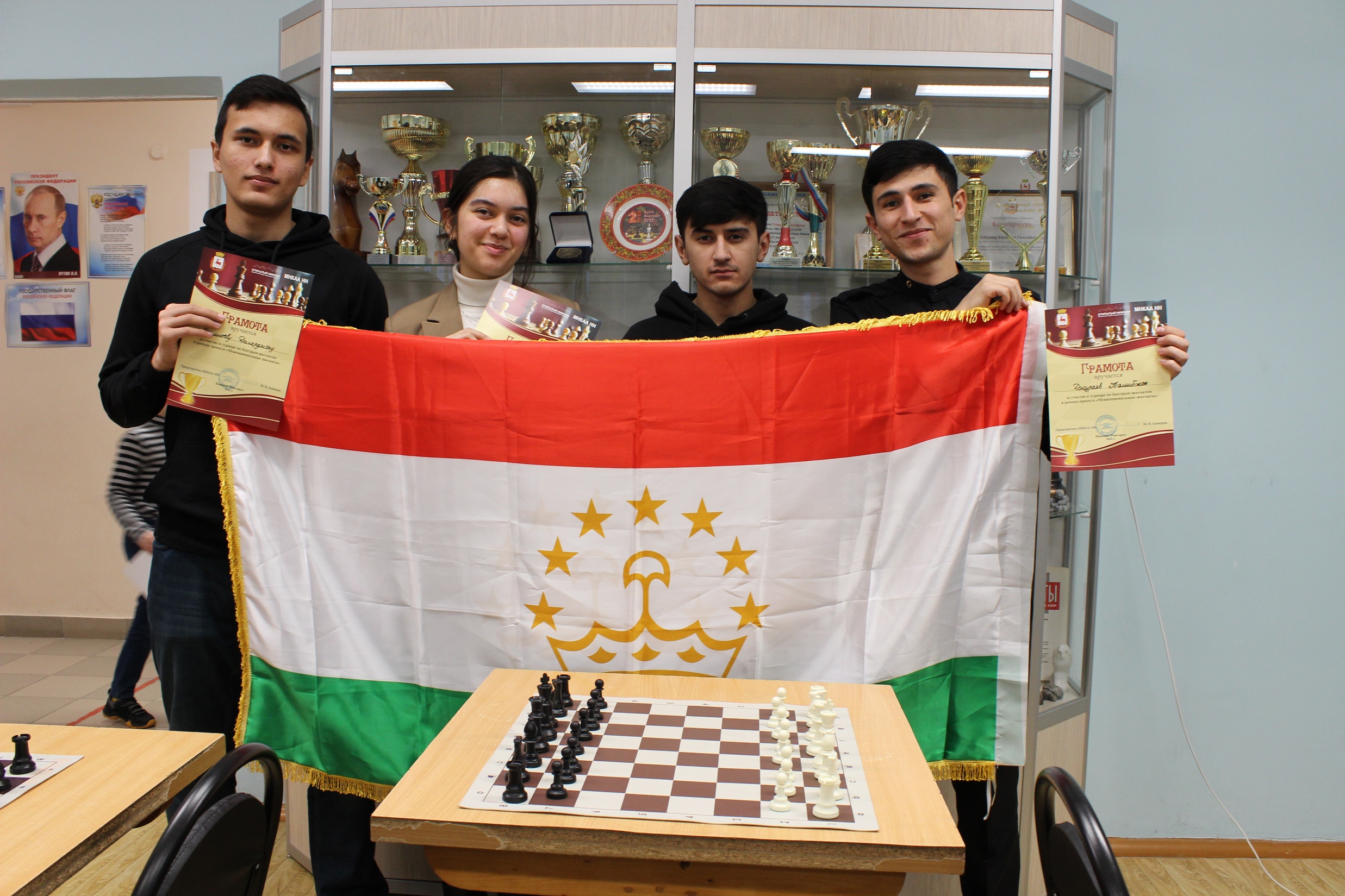 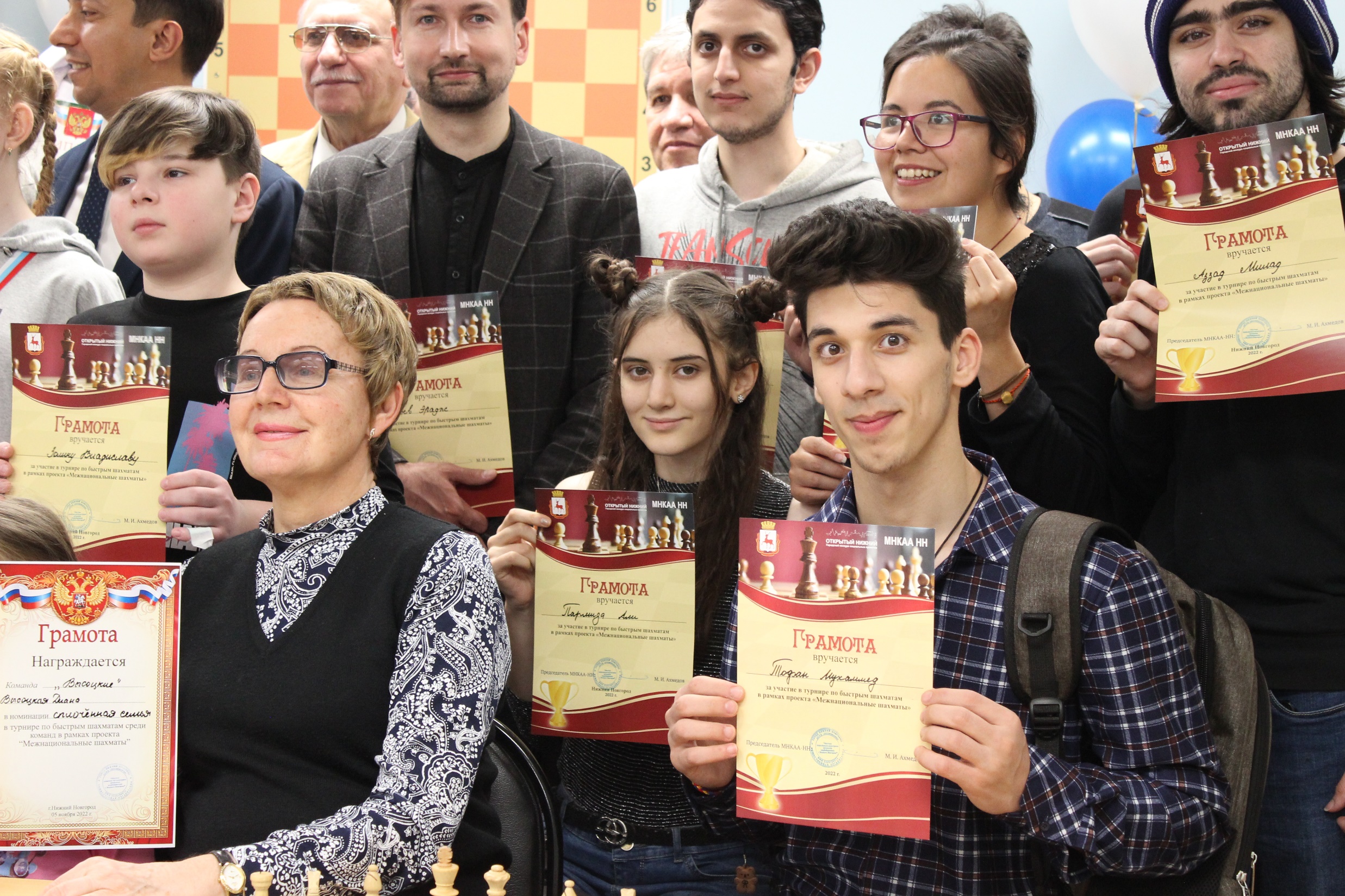 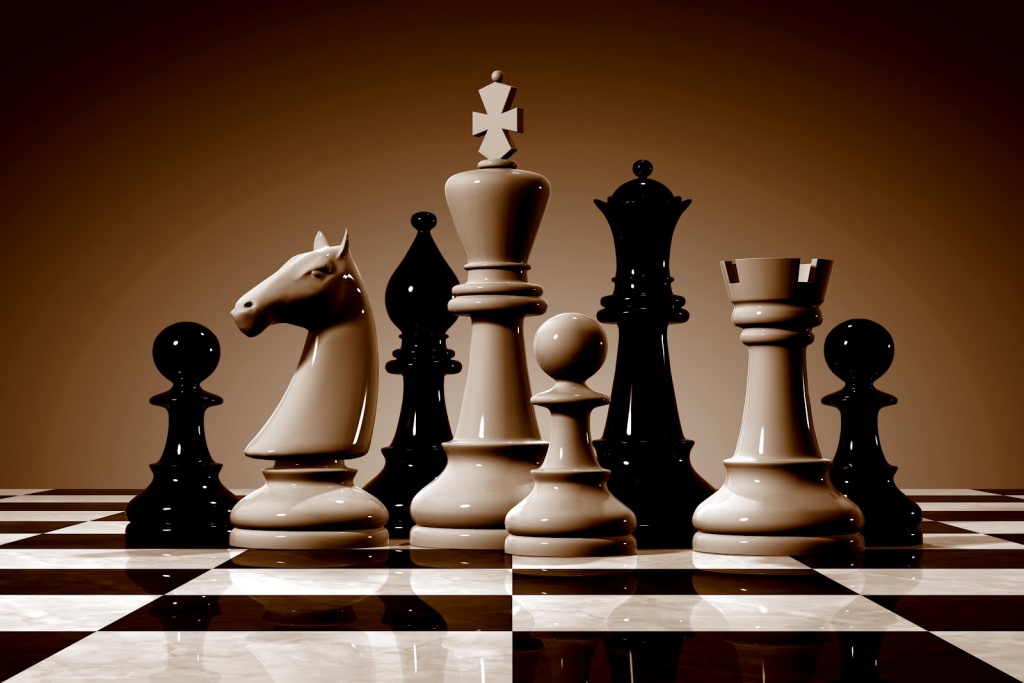 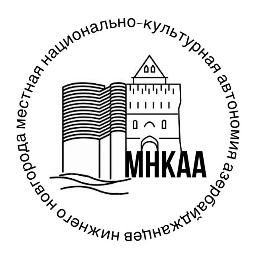 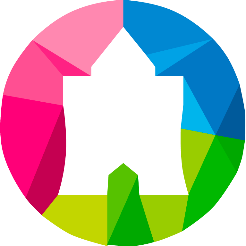 Сделали следующие выводы: что наша организация совместно с администрацией города будем популизировать такой спорт как шахматы, и проводить ежегодно именно такие турниры, увидев положительные эмоции от участников !
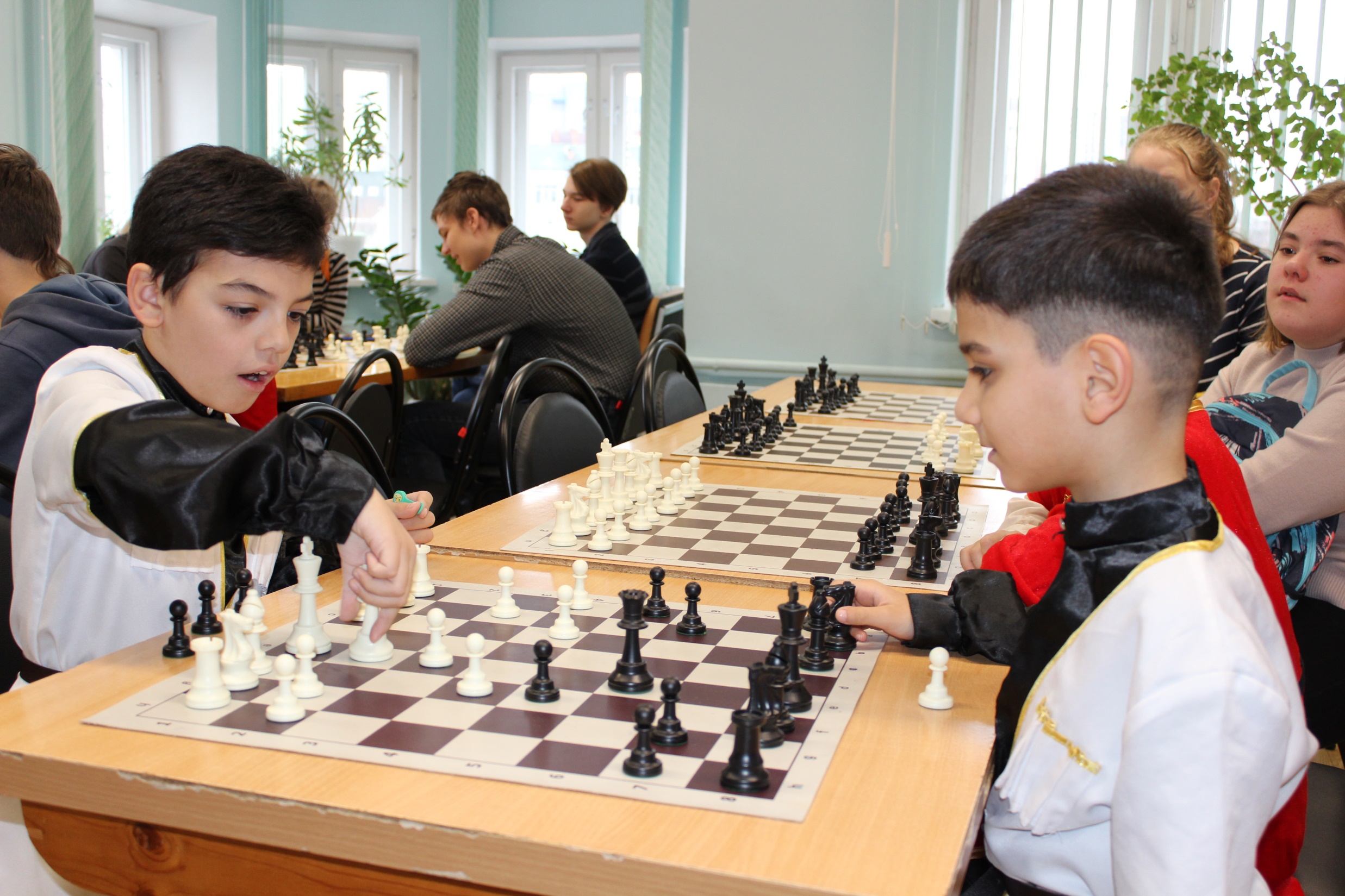 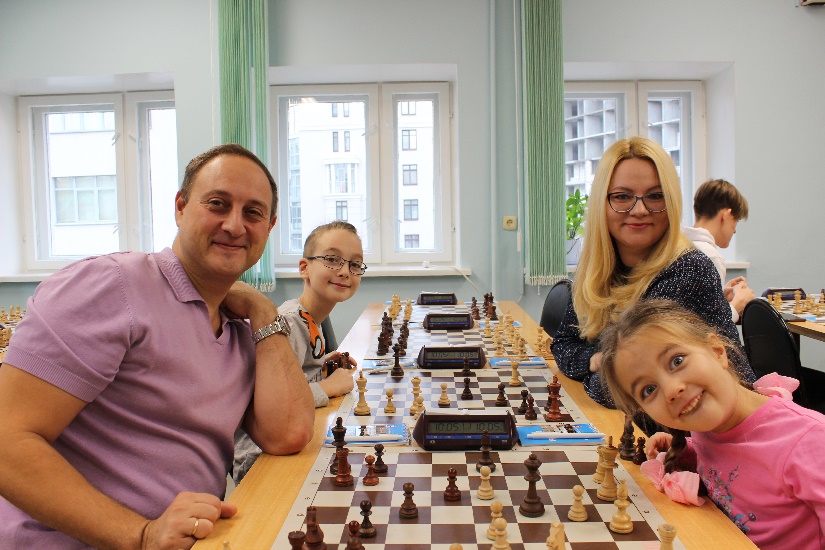 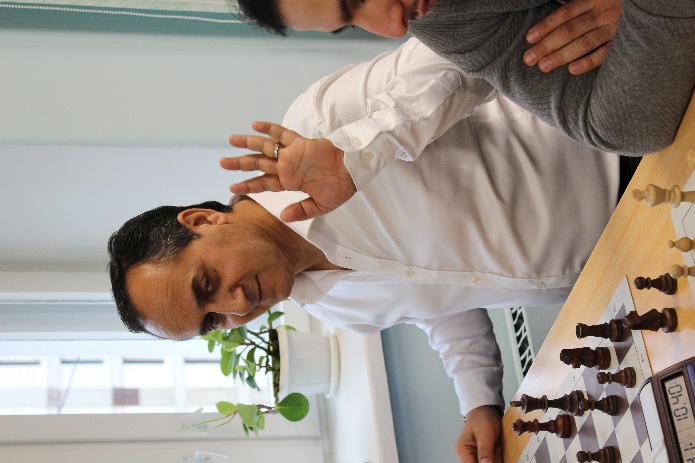 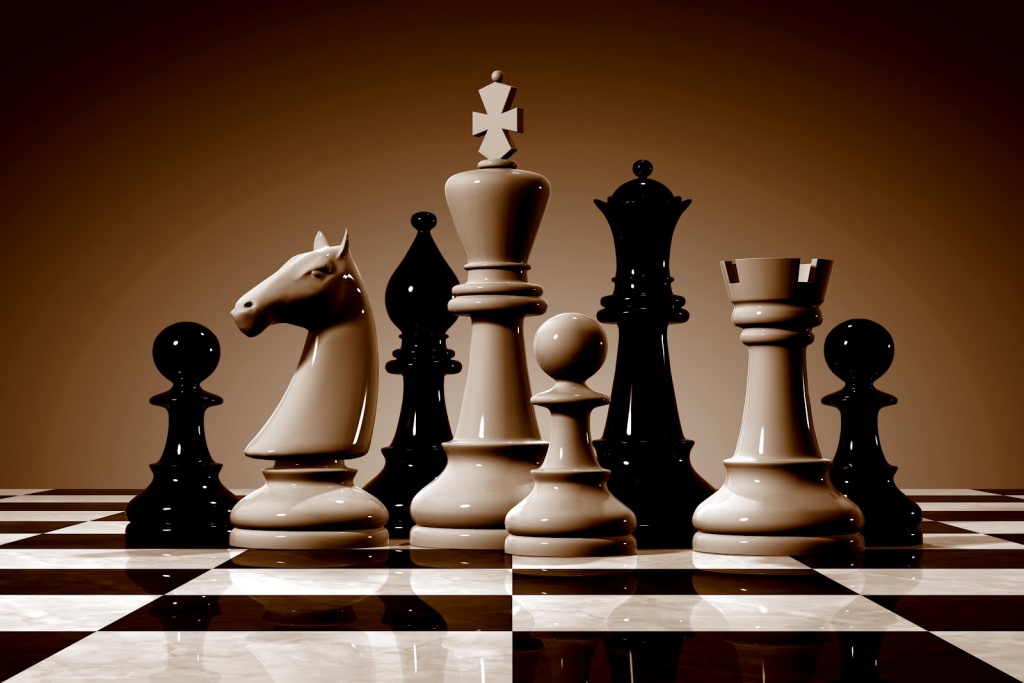 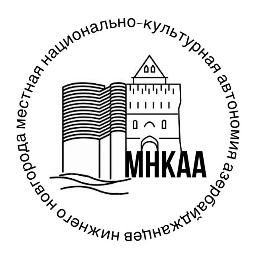 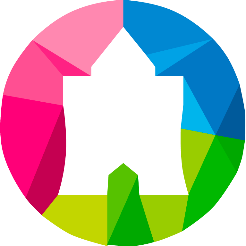 СПАСИБО ЗА ВНИМАНИЕ!